PROBING SHORT-RANGE NN CORRELATIONS  IN  THE REACTION   12C+p →10A+PP+N
Yu.N. UZIKOV (DLNP, JINR)
●  Motivation 
●   12C(p,pd)10B and pd→dp,  pd→{pp}sn   at  ~1 GeV
●  Plane-wave model  for p+12C→ p+p+N+10B and
    some numerical estimations
●  Conclusion
♥  Dubna, 1957, M.G. Mesheryakov et al. ZHETF,
      p+12C → d+X at 670 MeV; quasi-elastic knock-out of the 
      fast deuteron clusters
     D.I. Blokhintsev (1957) : fluctons (6q) in nuclei
    Two nucleons  being at short distances rNN <0.5 fm
     have a large relative momentum q>1/rNN =0.4 GeV/c;
     In addition, a repulsive core  in  NN-potential → high-moment 
     in NN pair. 
 
♥  Search for high-momentum components of the  nuclear wave
     functions of the lightest nuclei – 2H,  3He, 4He – in elastic and  
     inelastic eA-, pA – scattering ( A.Gilman, F.Gross, 
     J.Phys.G:Nuc.Part.Phys.28 (2002)B13)
♥     A  modern trend in this study  is  investigation of short-range  
    correlations (SRC) in nuclei – NN-pair in nucleus with almost 
    zero c.m. momentum but large (equal) internal momenta q1=-q2, 
    q > pF = 250-300 MeV/c. 
     * High-momentum part (q > pF) accounts for   20% nucleons .
     * pn- SRC  pairs dominate  by factor of 20 as compared to
        pp- and nn-  due to the  tensor forces.
     * SRC -connection with neutrino-nucleus interaction, neutron stars
      structure,  modification of the  bound nucleon  structure 
       (EMC effect).    

     Cioffi degli  Atti, Phys. Rep. 590 (2015)  1
      O. Hen et al. Rev. Mod. Phys. 89 (2017) 045002.
O. Hen et al. Rev. Mod. Phys. 89 (2017) 045002
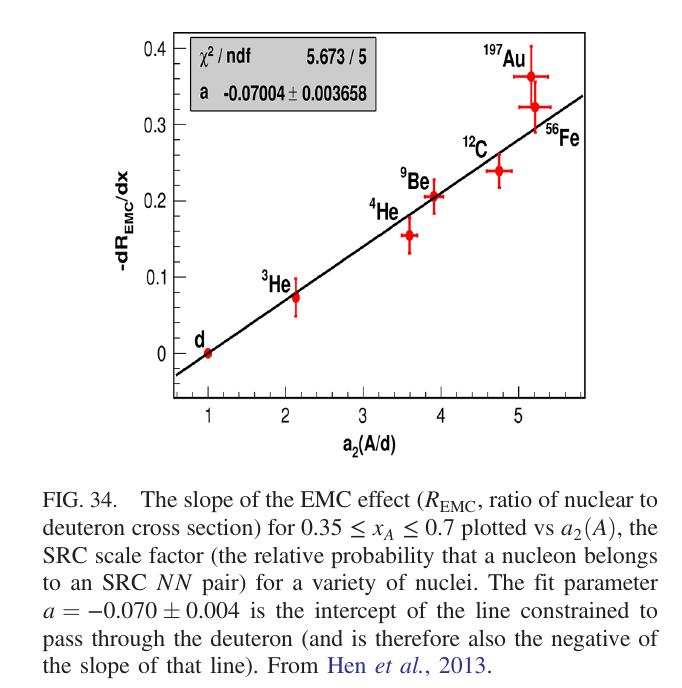 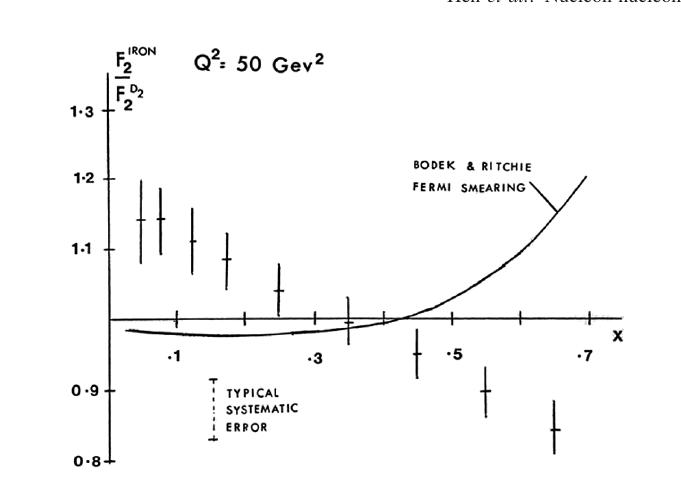 EMC- effect and SRC
M.Duer et al. PRL 122 (2019) 172502 (CLAS Collaboration)
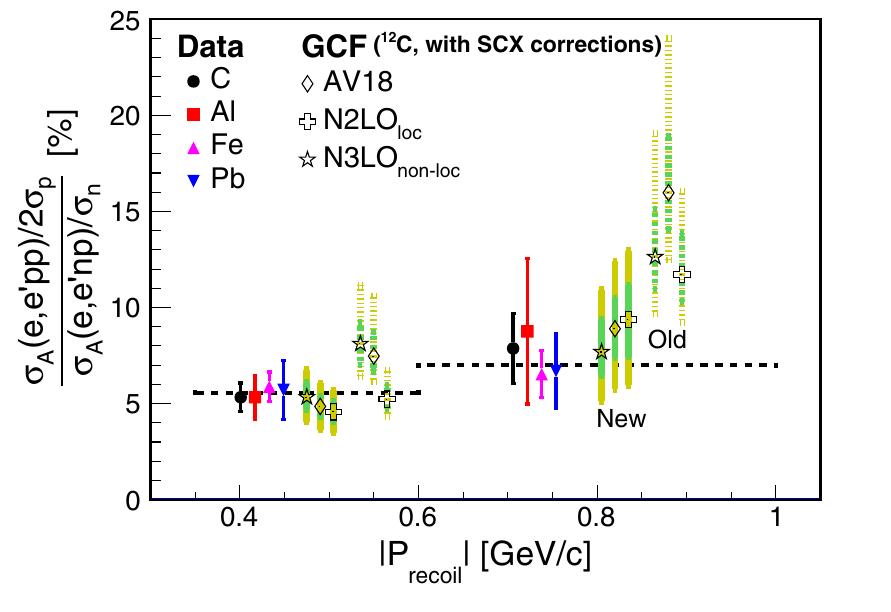 Ee=5 GeV,
A(e,e’np), A(e,e’pp)
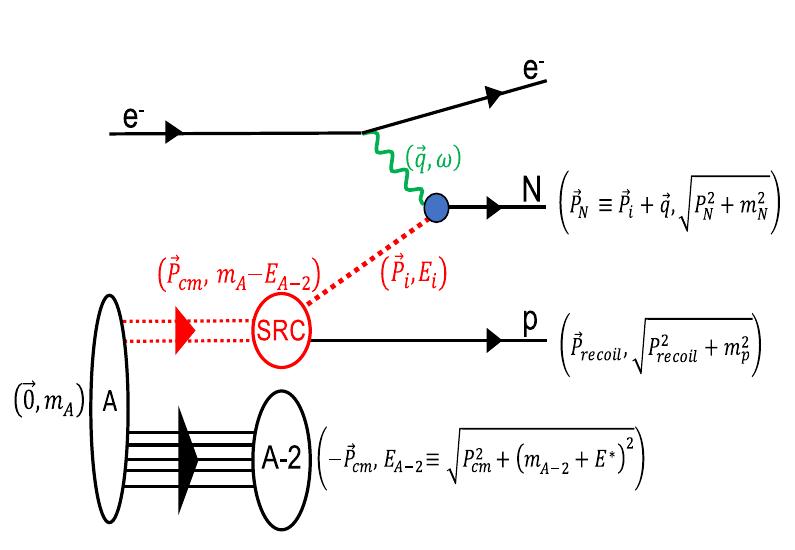 pn- dominance in SRC NN
E*=0 - 30 MeV
Project of BM@N  to study SRC in JINR  with 4=GeV/c /nucleon  beam of 12C and proton liquid target. Inverse kinematics allows to detect all final particles including the residual nucleus.
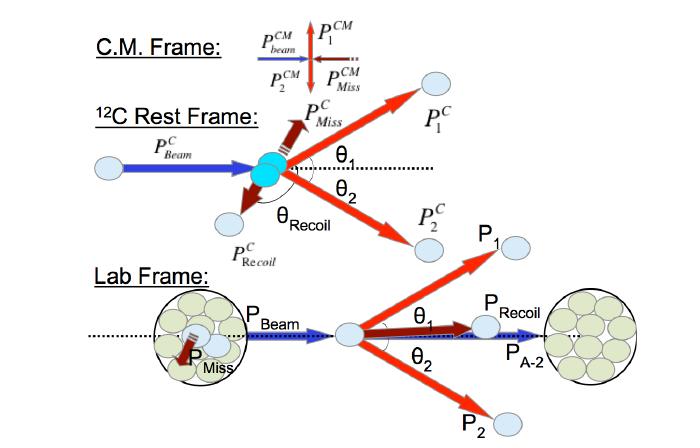 SRC@BMN proposal
 http://bmnshift.jinr.ru/wiki/doku.pho
Quasi-elastic knockout  of fast deuteron clusters 12C(p,pd)10B and hard  pd→dp
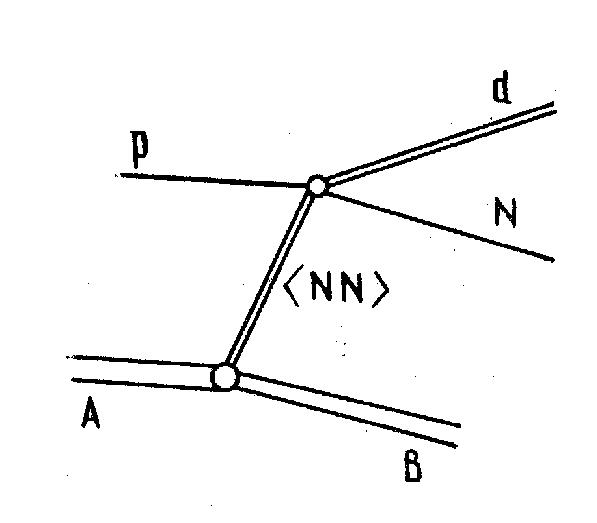 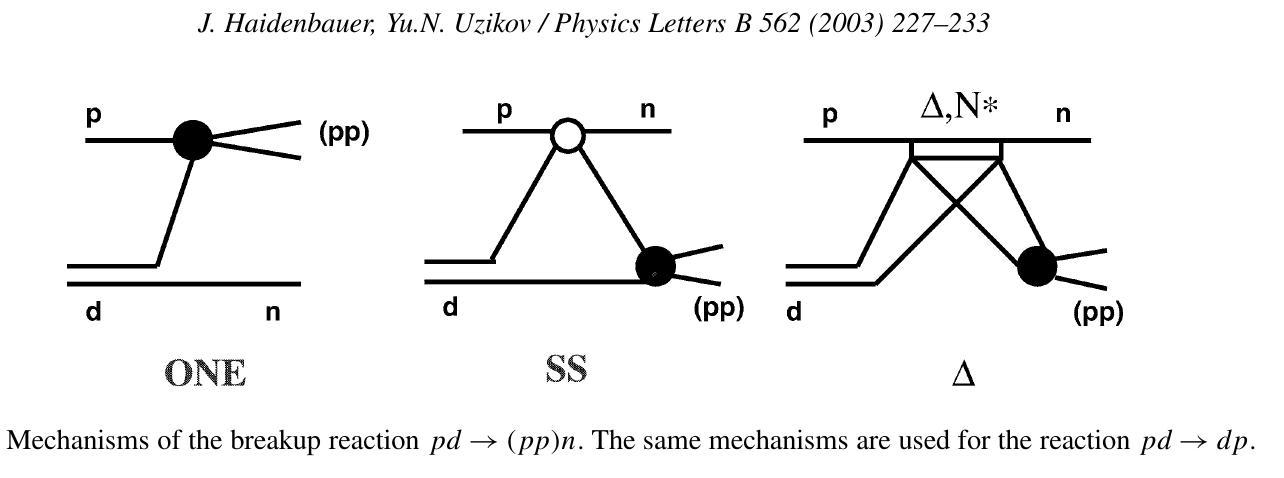 M.A.Zhusupov, Yu.N.U. PEPAN 18 (1987) 323;  J.Haidenbauer, Yu.N.U. PLB 562 (2003)
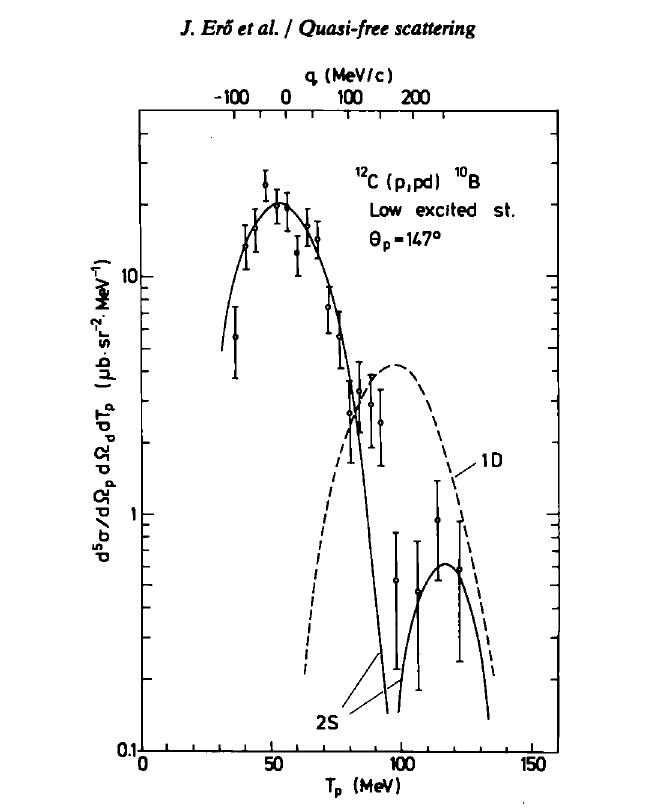 Zero-point at q ≈180 MeV/c
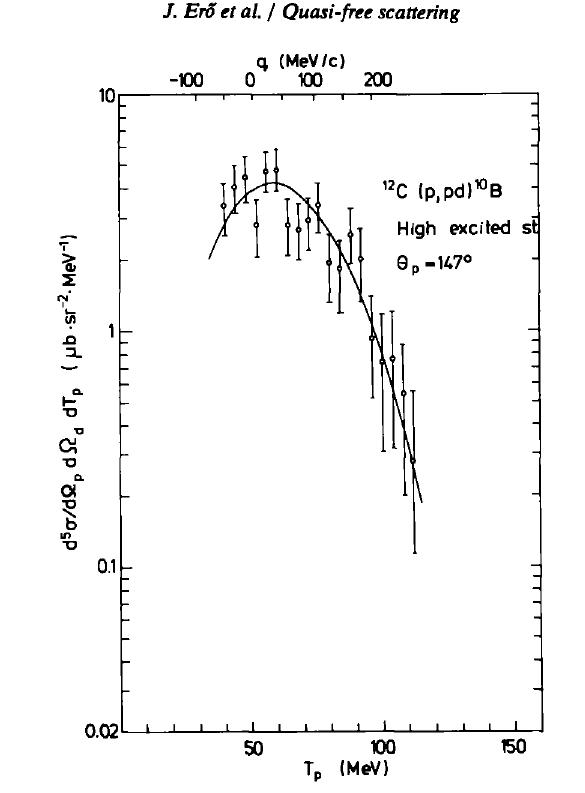 2S
E*=0 - 5 MeV
0S
E*~ 20 MeV
J.Ero et al.  NPA 372 (1981) 371
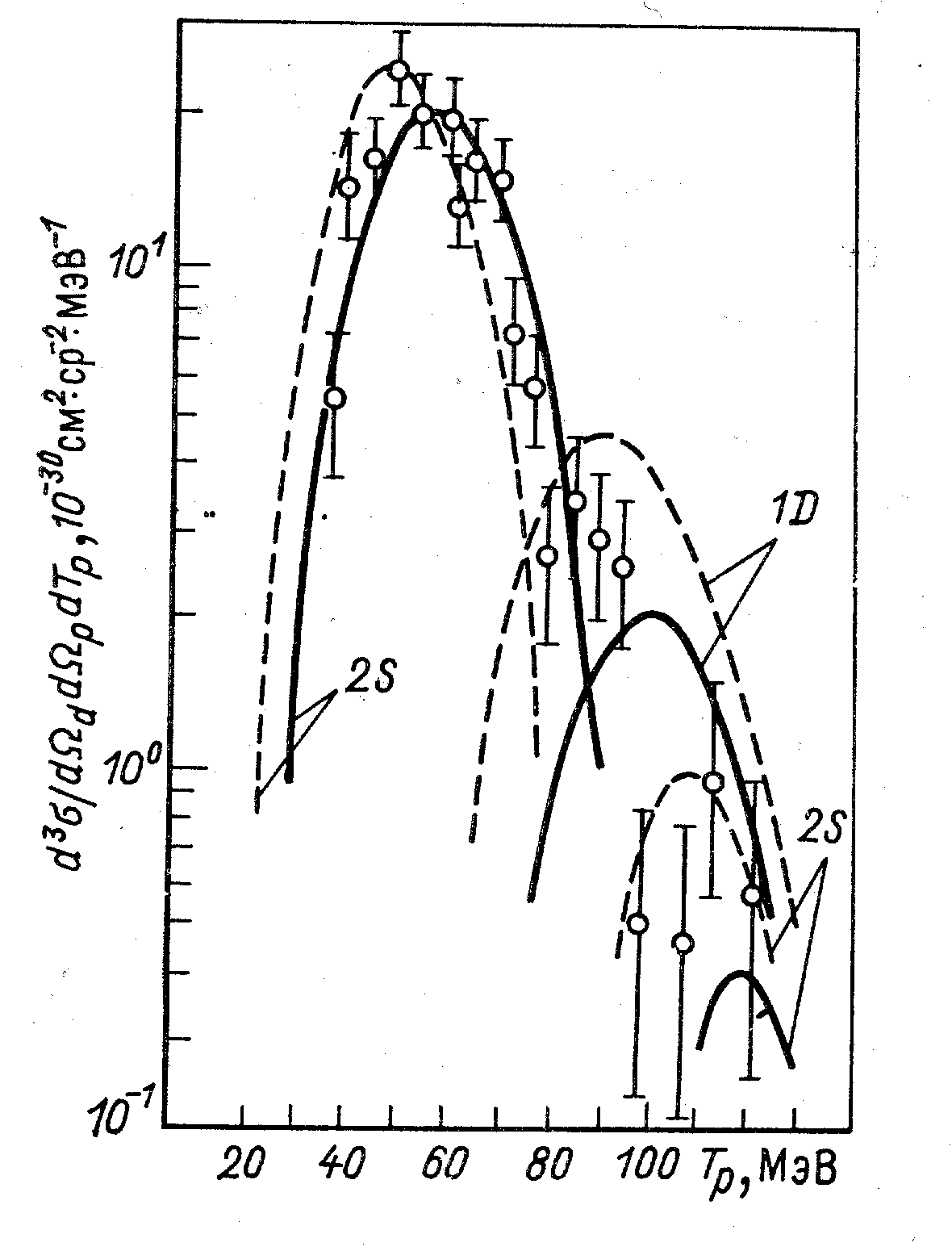 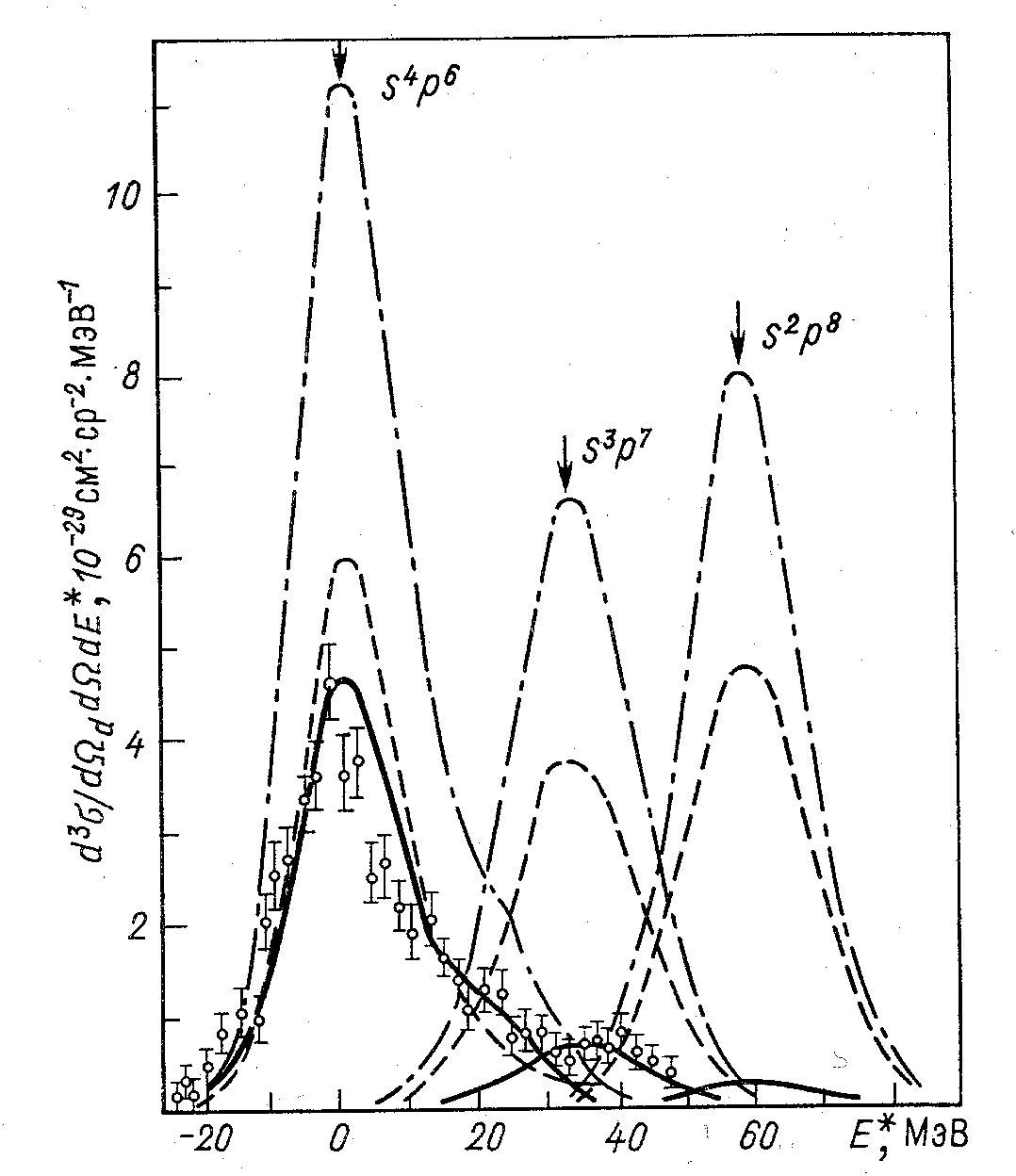 M.A.Zhusupov,O.Imambejkov, Yu.N.U. Izv.AN SSSR (1986)
12C(p,pd)10B(exited states)
12C(p,pd)10B (s4p6)
REACTION   12C+p → 10B+ P+P +N
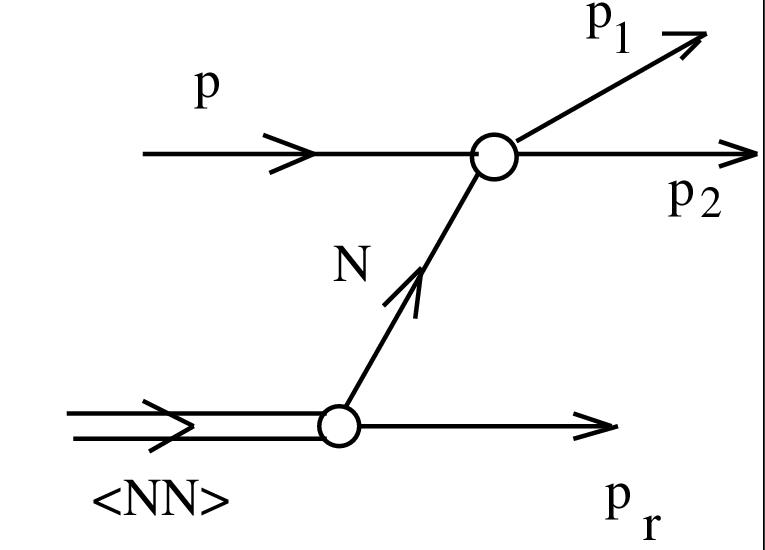 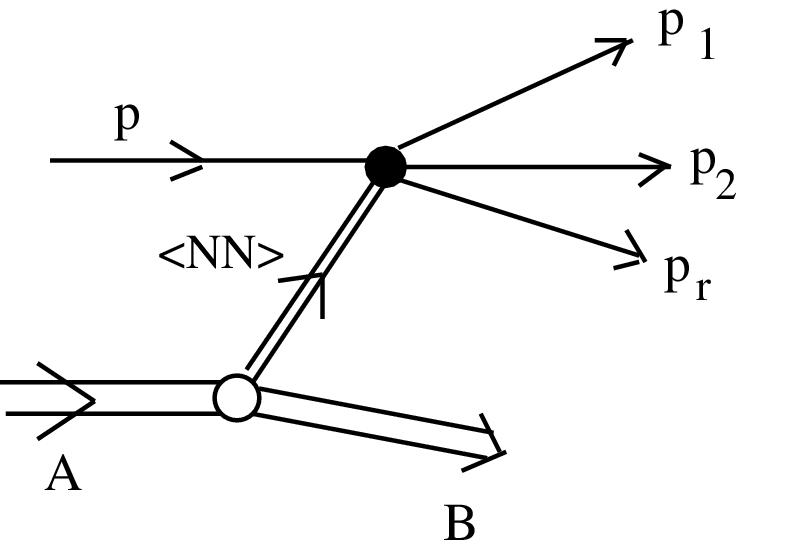 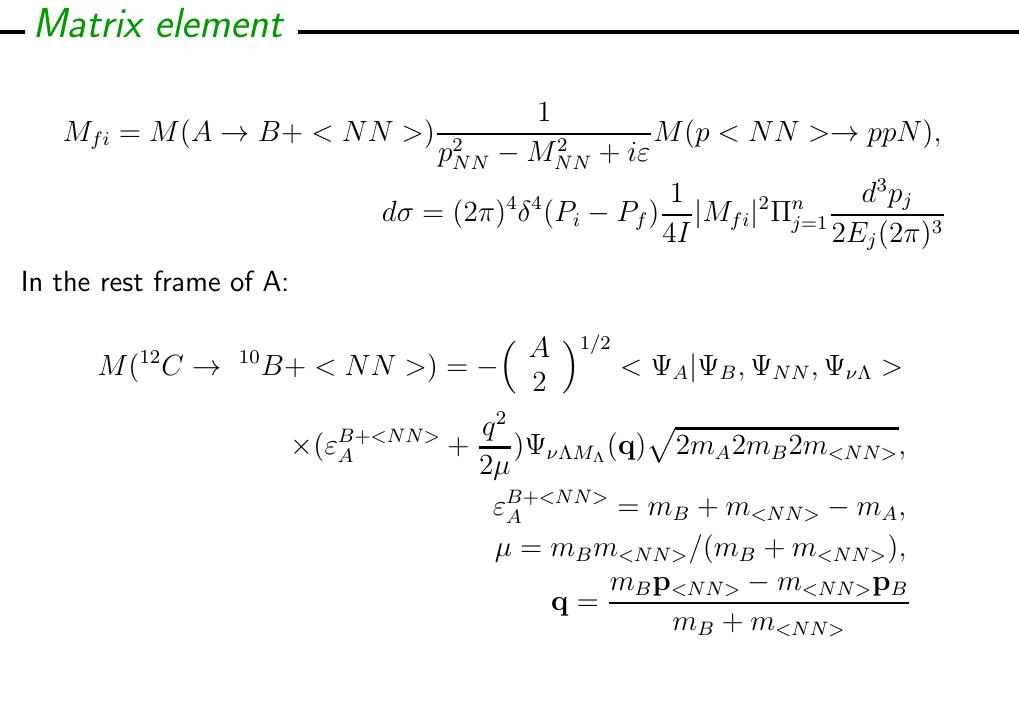 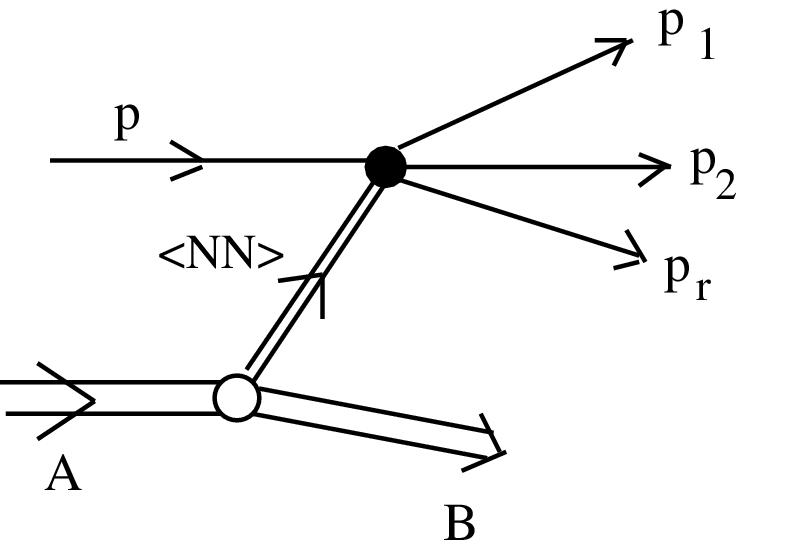 Spectroscopic factors within the translationally-invariant shell model
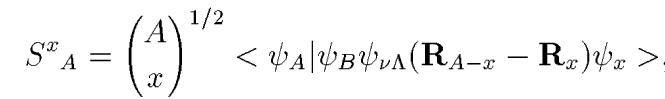 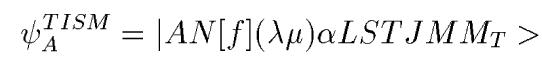 Mixing shell-model configurations:
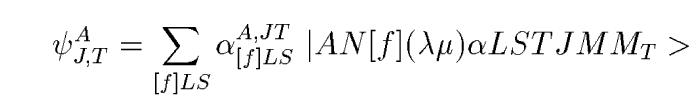 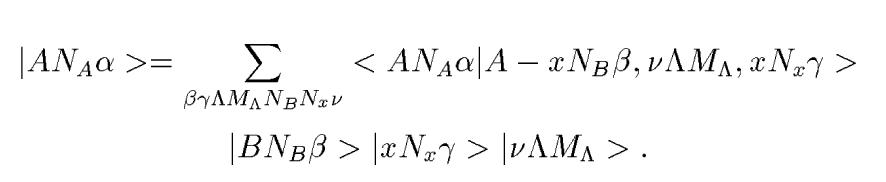 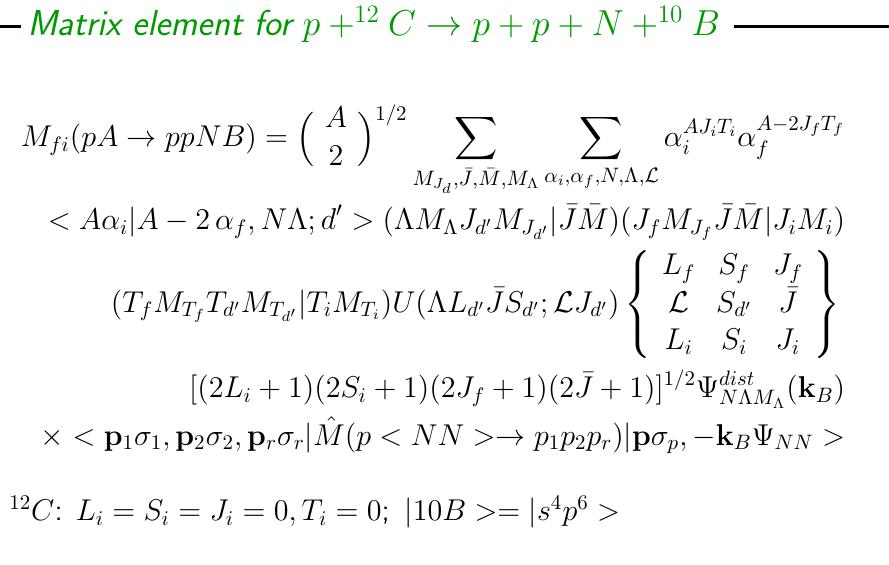 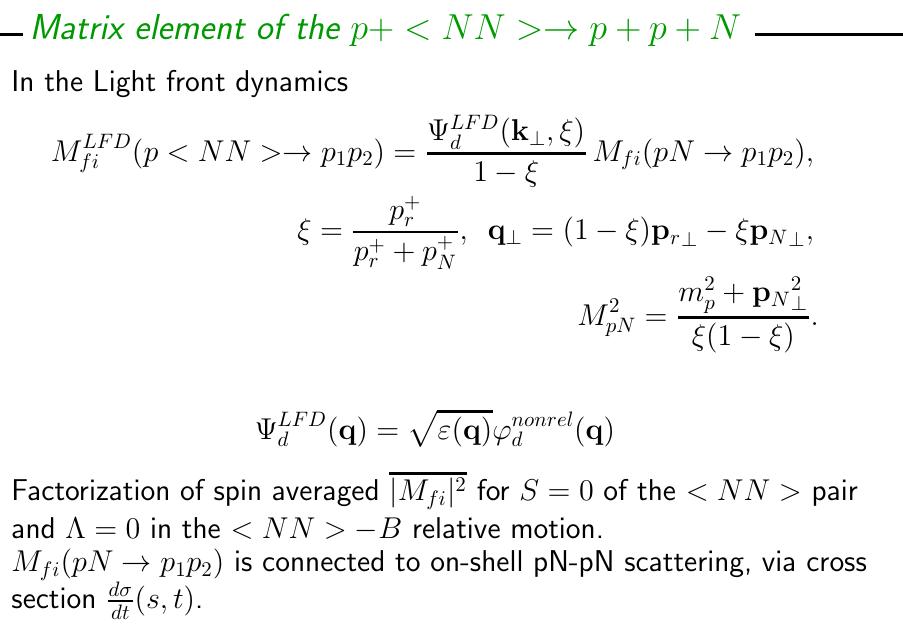 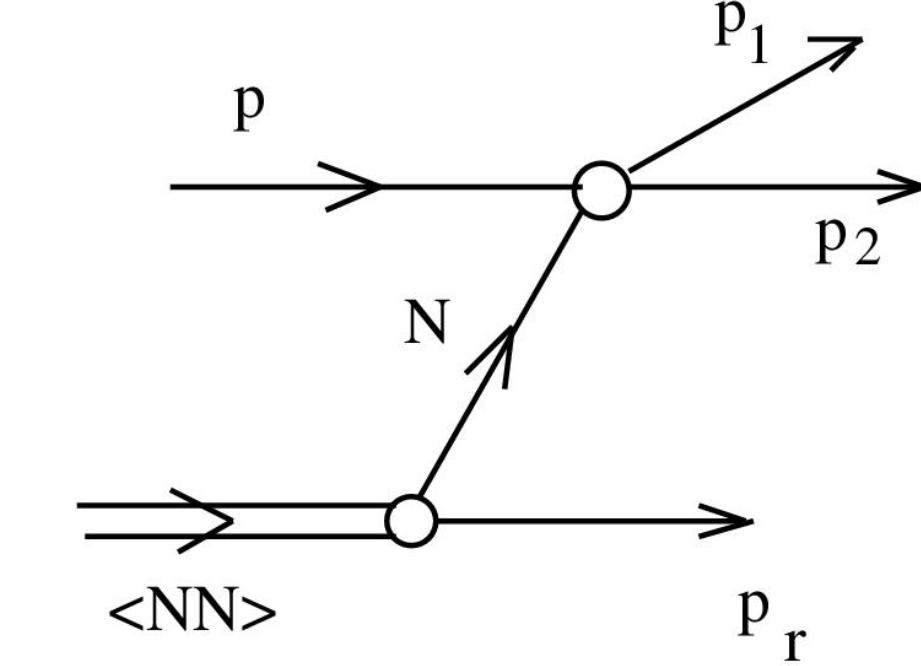 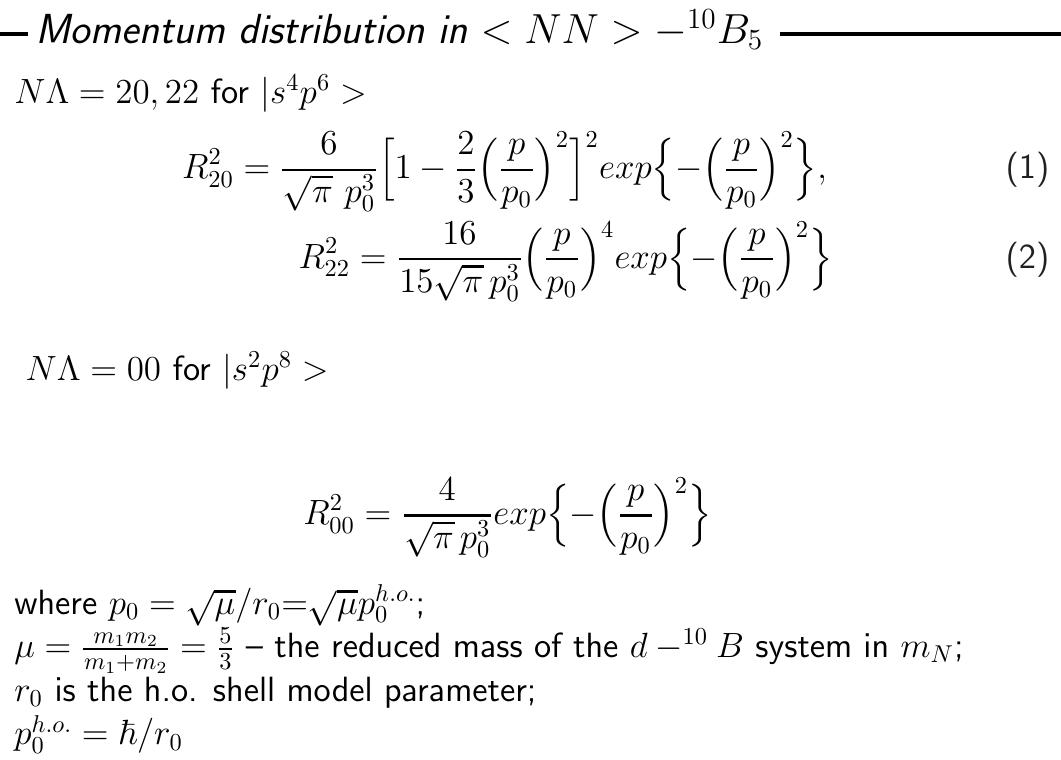 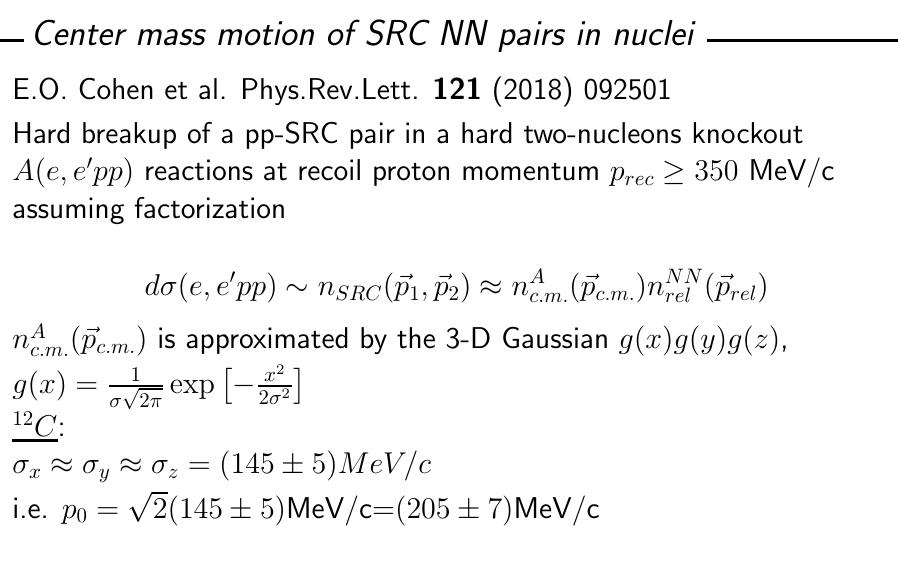 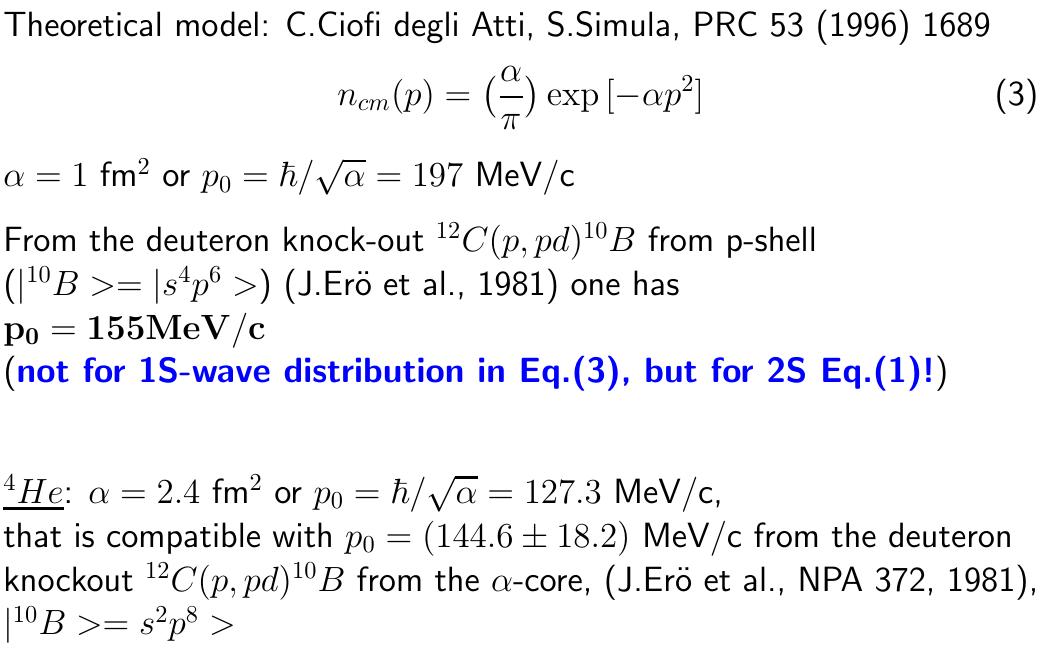 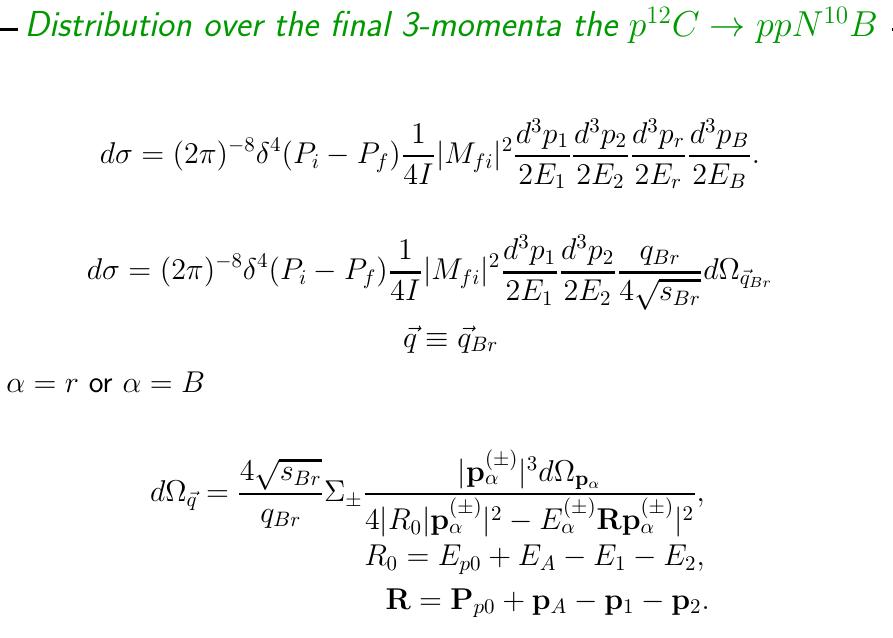 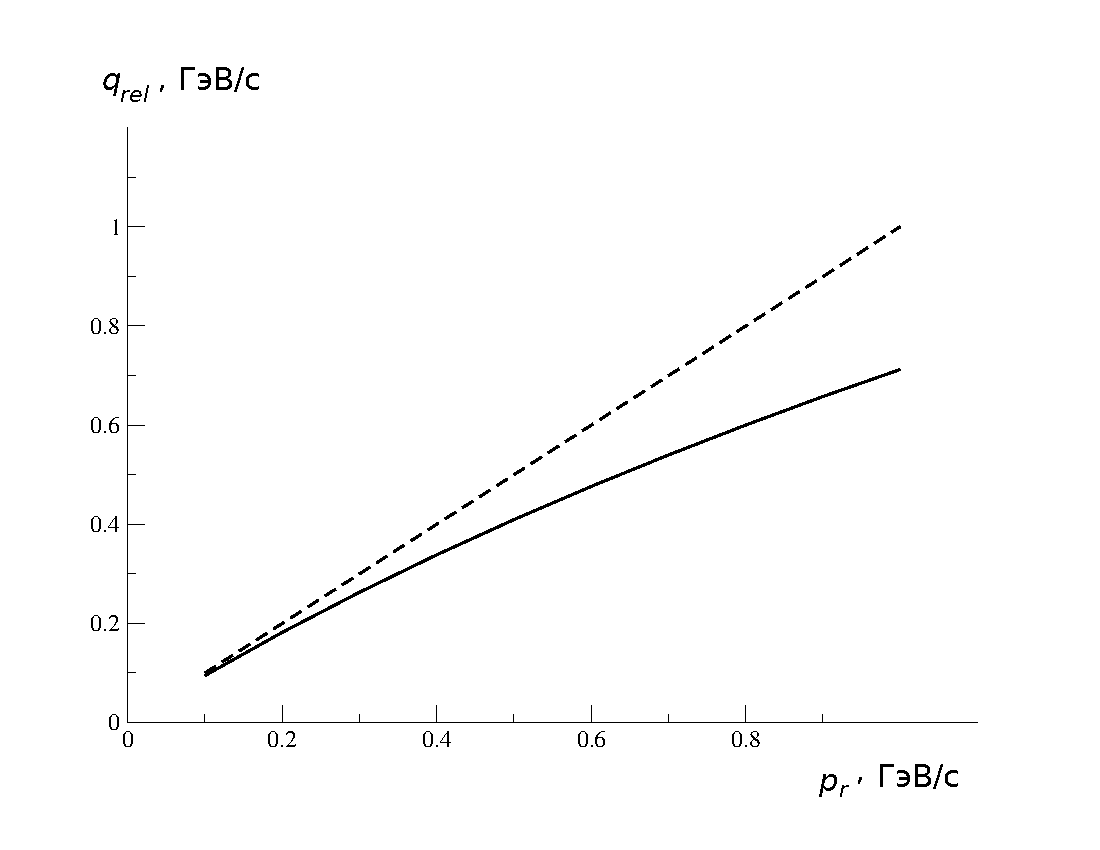 non.rel.
LFD
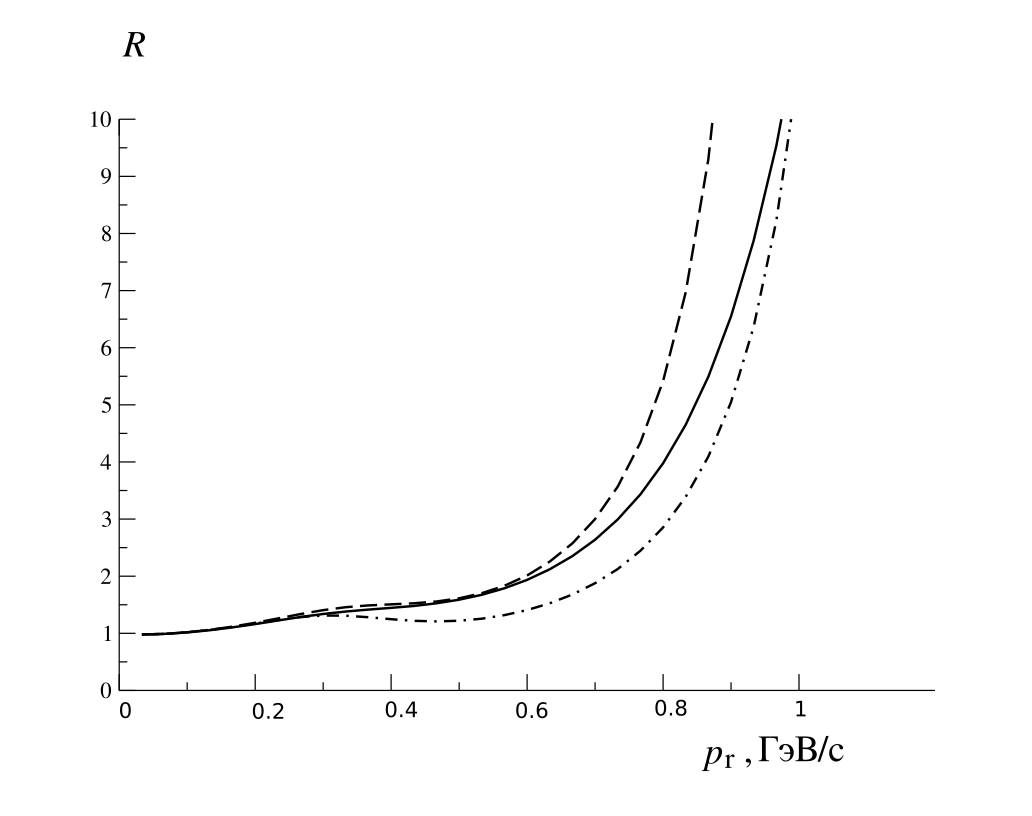 Cd Bonn
Paris
Bonn
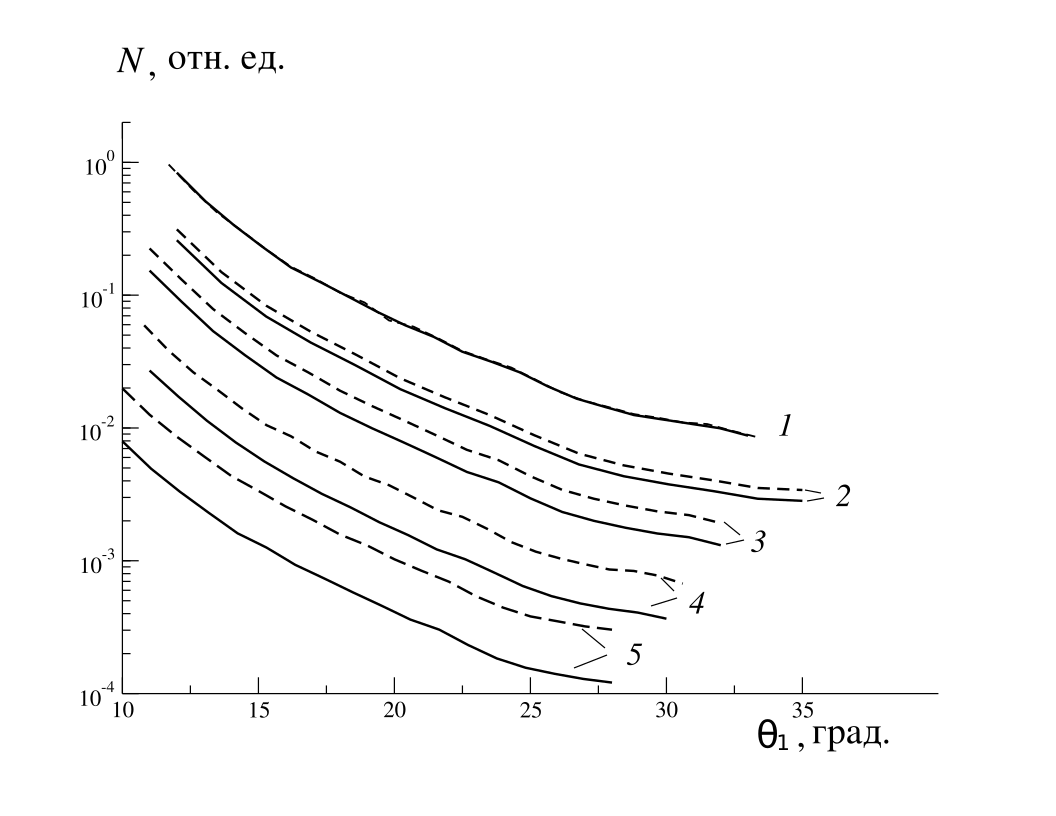 Paris (---), Cd Bonn (full)
PB=0, θr=6°
pr =0.4 GeV/c
0.5 GeV/c
0.6 GeV/c
0.8 GeV/c
1.0 GeV/c
CONCLUSION
● TISM model with NN-correlations is successful  in explanation of the
 12C(p,pd)10B data at 670 MeV both for s4p6 and s2p8 configurations of the  10B.
●Therefore the same model can be applied to the expected BM@N  data on the 
 quasi-elastic knock-ot of the ucleon from SRC NN pair by protons in exclusive
 reaction  12C+p→ p+p+N +10B at 4GeV/nucleon.
●The corresponding formalism is developed in the plane-wave-approximation
 taking into account relativistic effects  in the p+<NN>-p+p+N within  the LFD 
approach. Mixing configurations with different [f] 2T+1 2S+1LJ components of 12C 
And 10B are accounted for s4pA-4.
● The NN c.m.s. momentum distribution measured and expected in TISM is a  problem.  Collection of the 12C(p,pd)10B data  simultaneously with the12C+p-> p+p+p+10B in the  BM@N  experiment will be very instructive.
Thank you for attention!
BACKWARD  QUASI-ELASTIC pd→(pp)s n SCATTERING
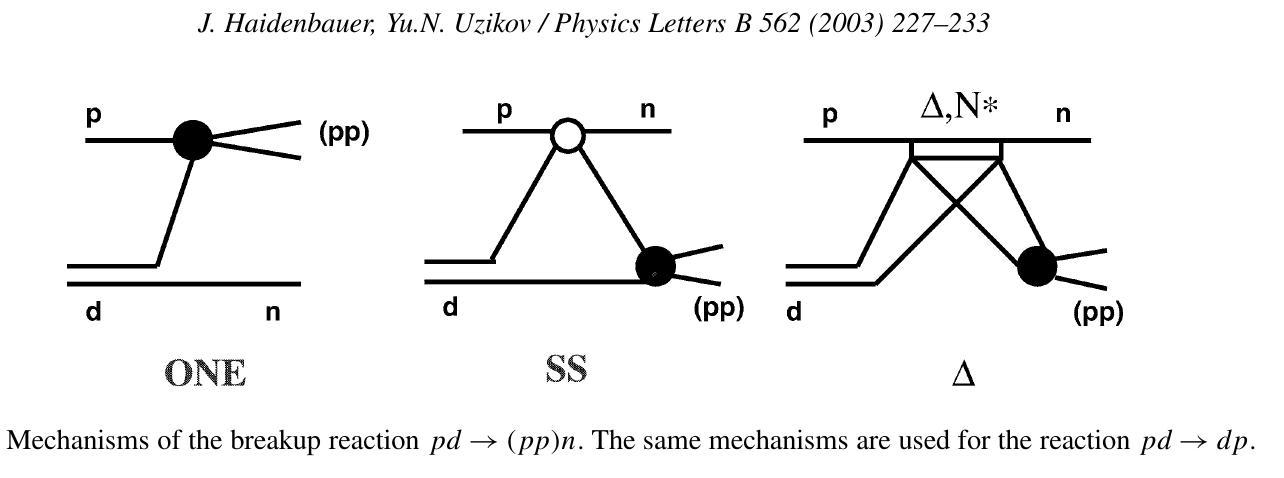 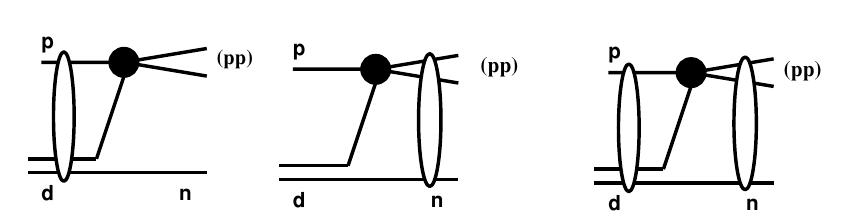 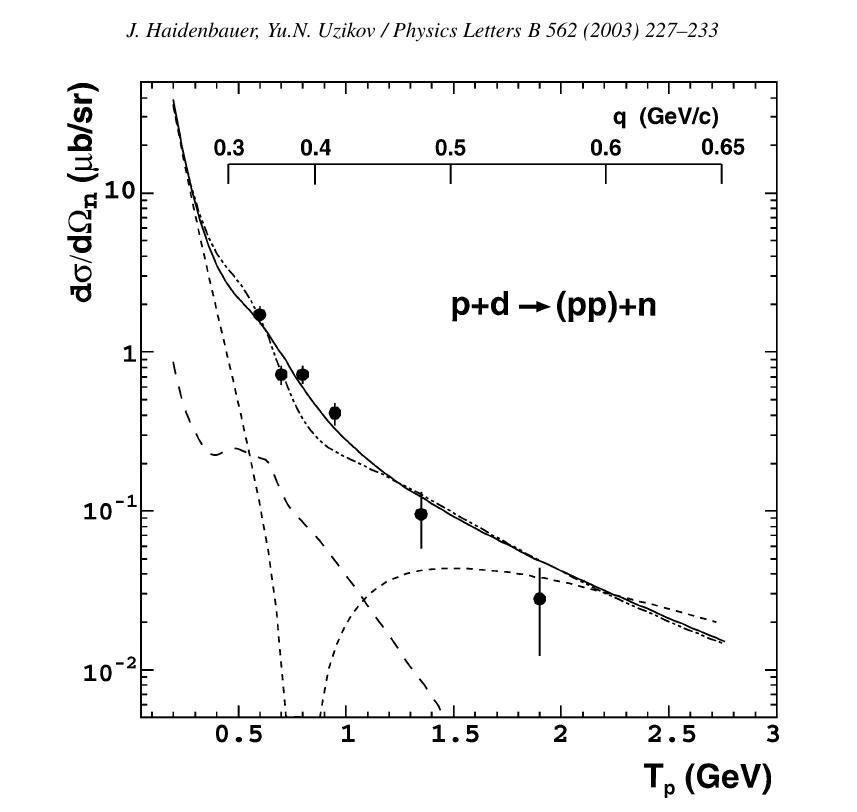 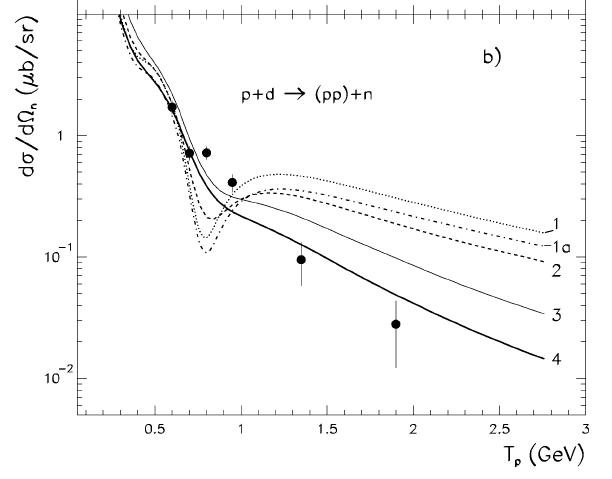 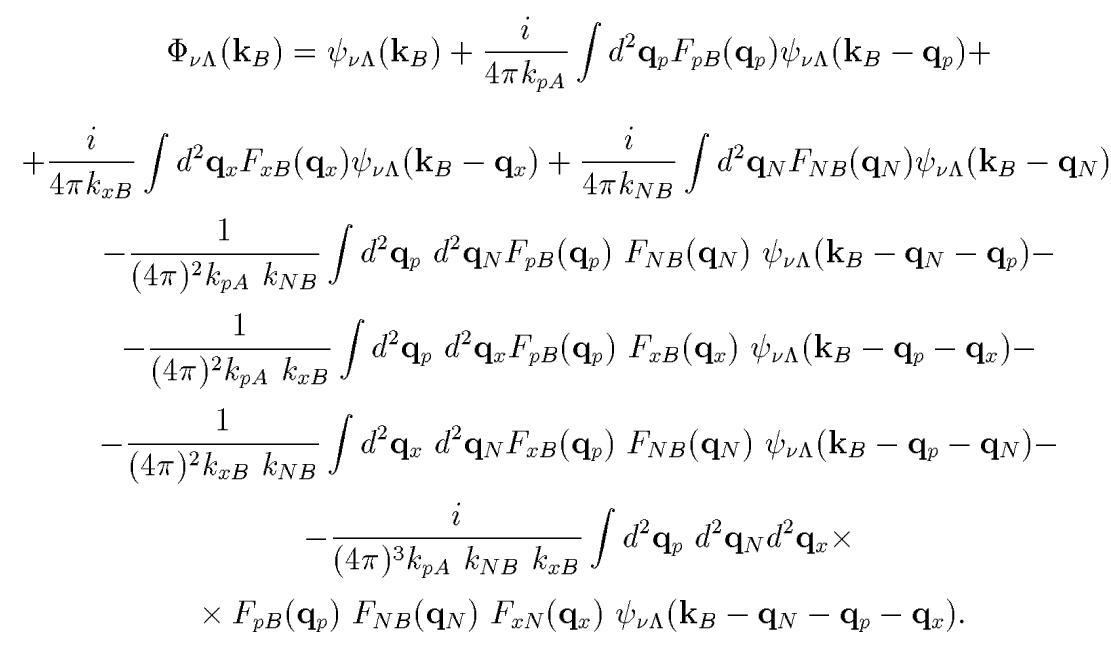 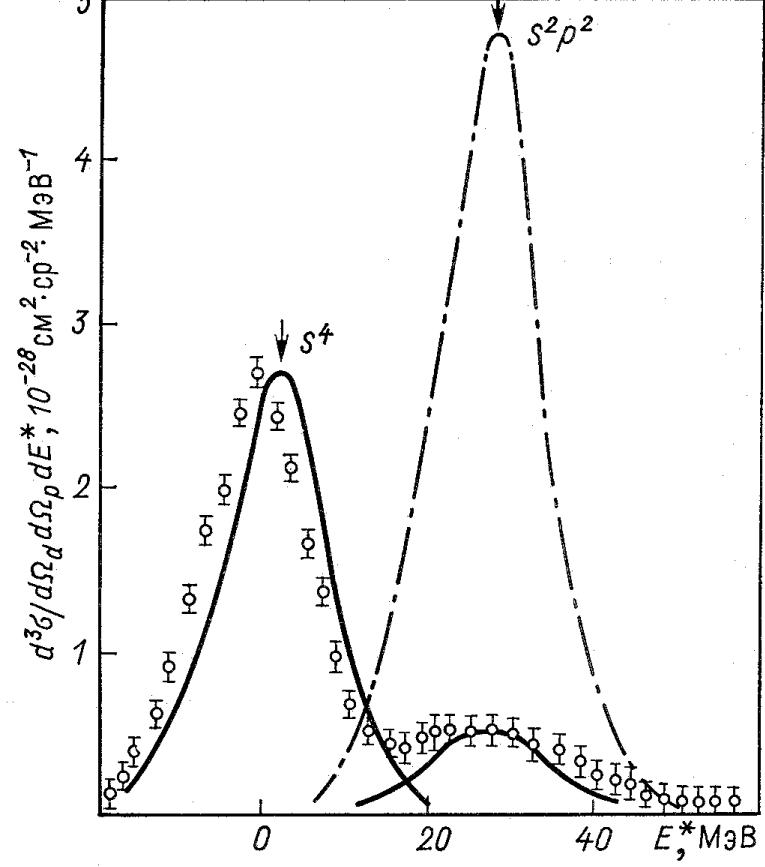 M.A.Zhusupov,O.Imambekov,
 Yu.N.U. Izv.AN SSSR (1986)
6Li(p,pd)4He
Strong suppression of the transitions to the s-shell.
PWIA
Here DWIA= strong absorption
 model
DWIA
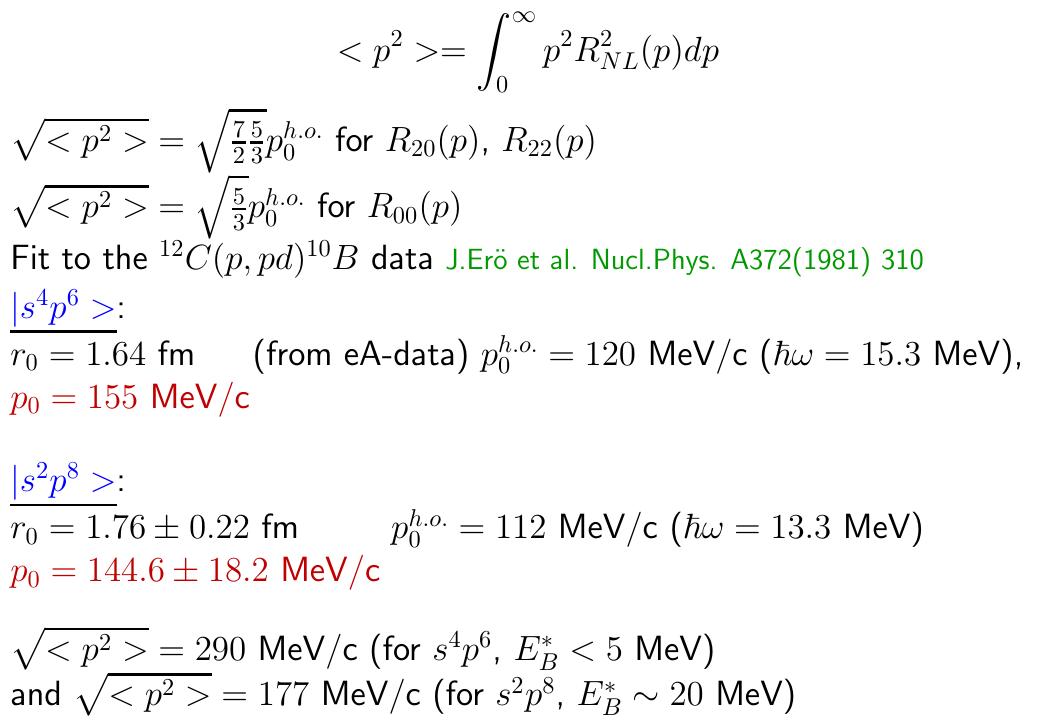